My journey to Data science, big data and AI
Patrick Lee FIA (to CIAA 11 Mar 2020)
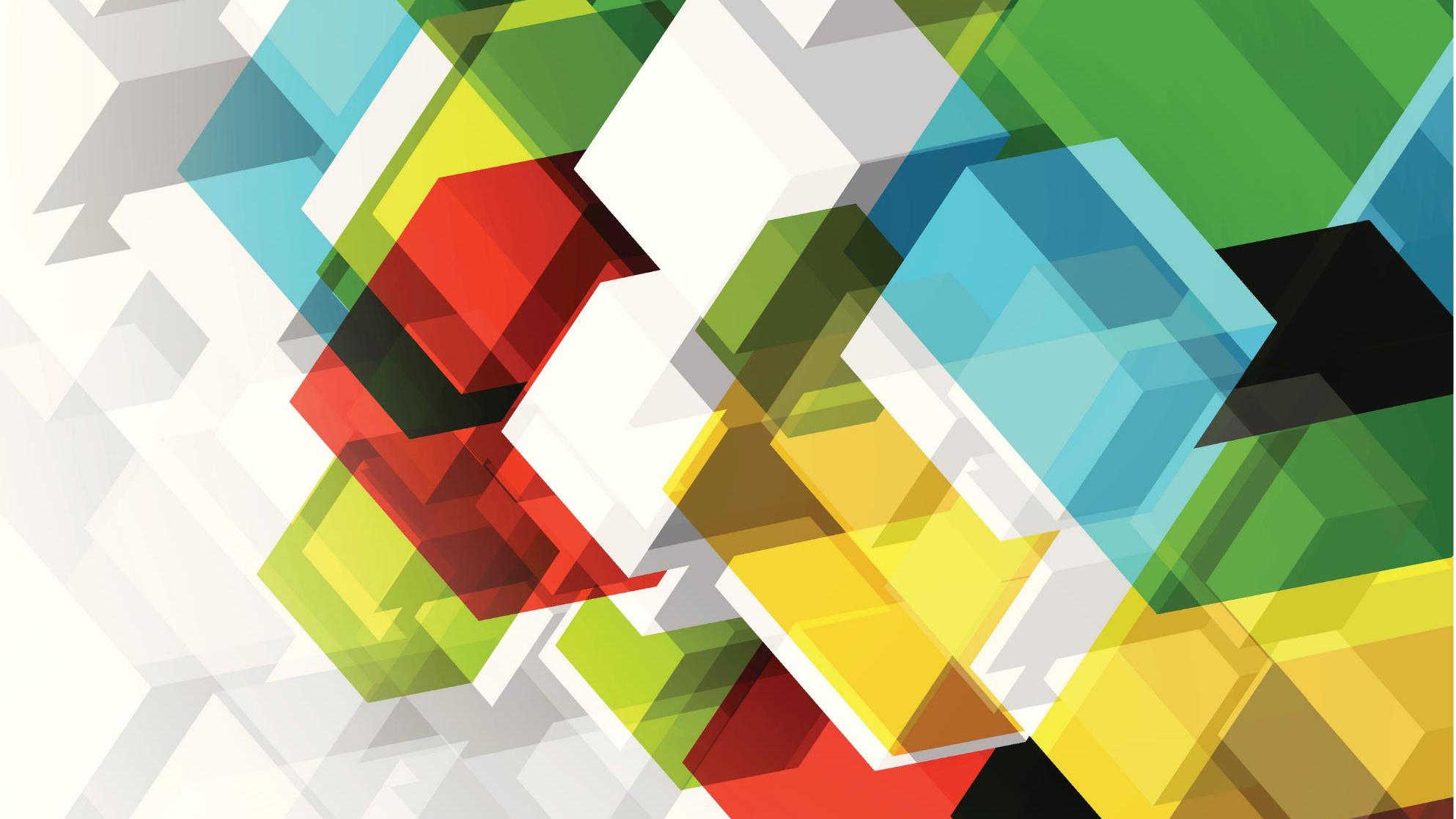 Three areas, closely interrelated
overview
My goals today:
Aim to cover
Suggested toolkits:
SQL
Excel
Azure and other  notebooks
Visual Studio …
Some challenges, and ethical issues
Some questions to get you thinking/stimulate debate
background
My background
Maths graduate / stats diploma
R Watson & Sons/Watson Wyatt then
InQA Limited
Zupatech then
CADS Ltd (Computer and Design Services Ltd)
MOOCs
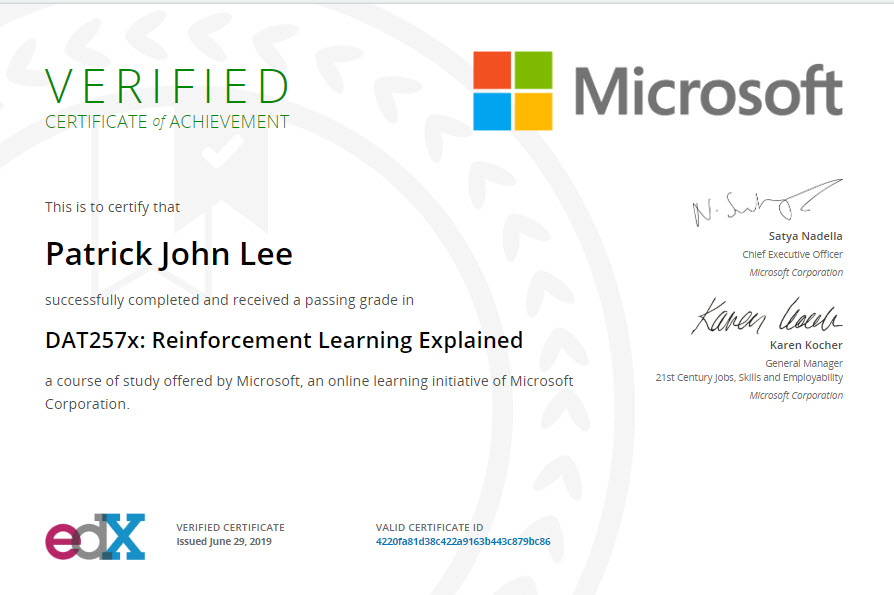 Why use MOOCs?
Pros
Convenient
(Relatively) Cheap (e.g. $99 per course for edX)
Wide range
Certifications available
High marks possible
Cons
You’re largely on your own (despite discussion forums)
Data science
“Data Science”: my understanding
Microsoft Professional Program for Data Science: 10 courses
Data Science Essentials
Principles of Machine Learning
Programming with R for Data Science
Analysing Big Data with Microsoft R
Capstone Project: Predicting Earthquake Damage in Nepal
Data Science Orientation
Microsoft Querying with Transact-SQL (T-SQL)
Analysing and Visualising Data with Power BI
Essential Statistics for Data Analysis using Excel
Introduction to R for Data Science
For more details of the Data Science program
Some aspects shown in this presentation, but for more info:
see https://pjlee.net/blog/microsoft-professional-program-for-data-science-my-journey-may-2017-april-2018
Capstone project: data science competition: predicting earthquake damage in Nepal
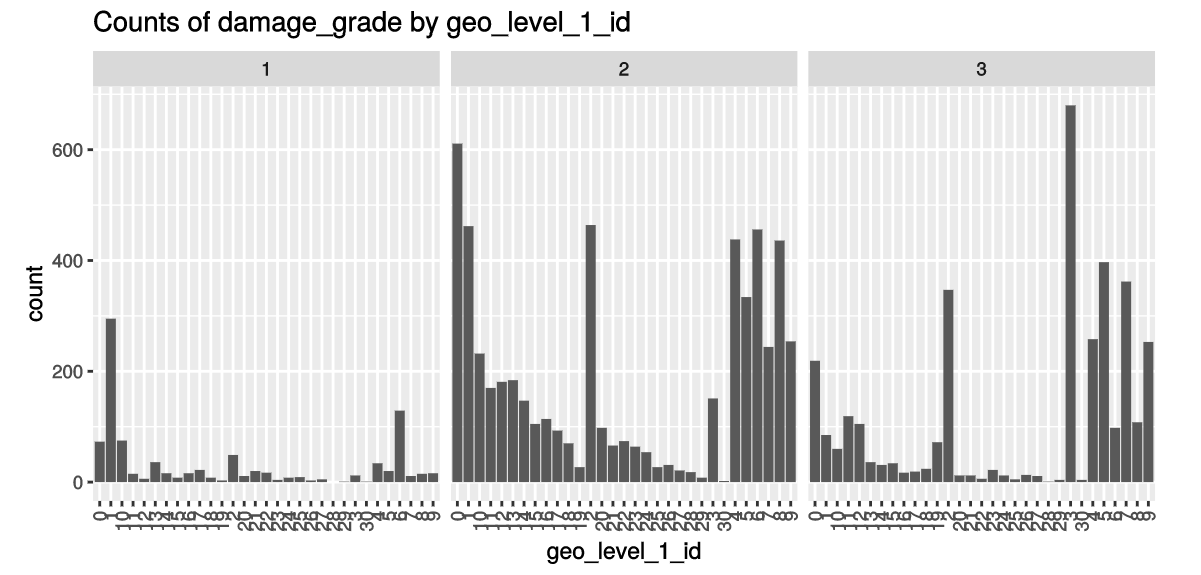 Capstone project: predicting earthquake damage in Nepal
My model: a multiclass logistic regression, fitted using Microsoft Machine Learning Studio
Big data
“Big Data”: my understanding
Microsoft Professional Program for Big Data: 10 courses
Big Data Orientation
Analysing and Visualising Data with Power BI
Introduction to NoSQL Data Solutions
Microsoft Querying with Transact-SQL (T-SQL)
Implement a Data Warehouse

For more details see https://pjlee.net/blog/microsoft-professional-program-for-big-data-my-journey-oct-2017-apr-2019
Process Big Data at Rest
Process Big Data in Motion
Orchestrate Big Data Workflows
Analysing Big Data with Microsoft R
Capstone Project
Big data capstone project
Orchestrating a big data solution using Azure Data Factory
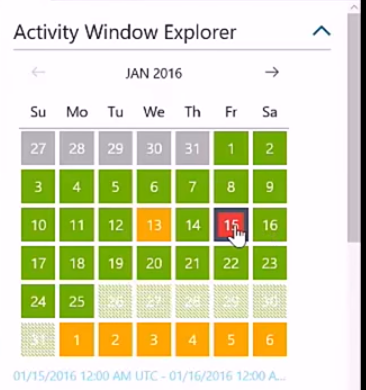 Azure Data Factory keeps checking whether a data file/source has become available, and when it has it carries out the next step in the processing pipeline
Artificial intelligence (AI)
“AI”: my understanding
Microsoft Professional Program for AI: 10 courses
Introduction to AI
Introduction to Python for Data Science
Essential Mathematics for Machine Learning
Ethics and Law in Data and Analytics
Data Science Essentials
Principles of Machine Learning
Build Deep Learning Models
Build Reinforcement Learning Models
Computer Vision and Image Analysis
Capstone Project
AI Program capstone course: classifying speech accents
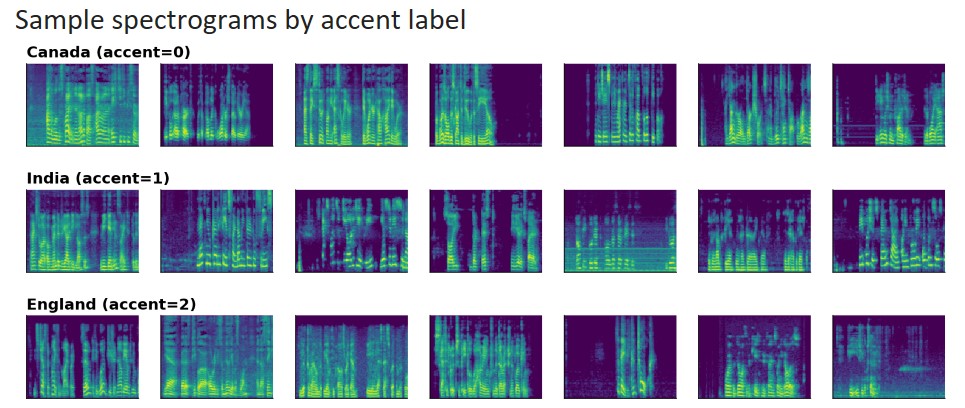 Given spectrograms from sound files
Task: correctly classify them into Canadian, Indian and English accents
Example of a CNN model
My eventual solution
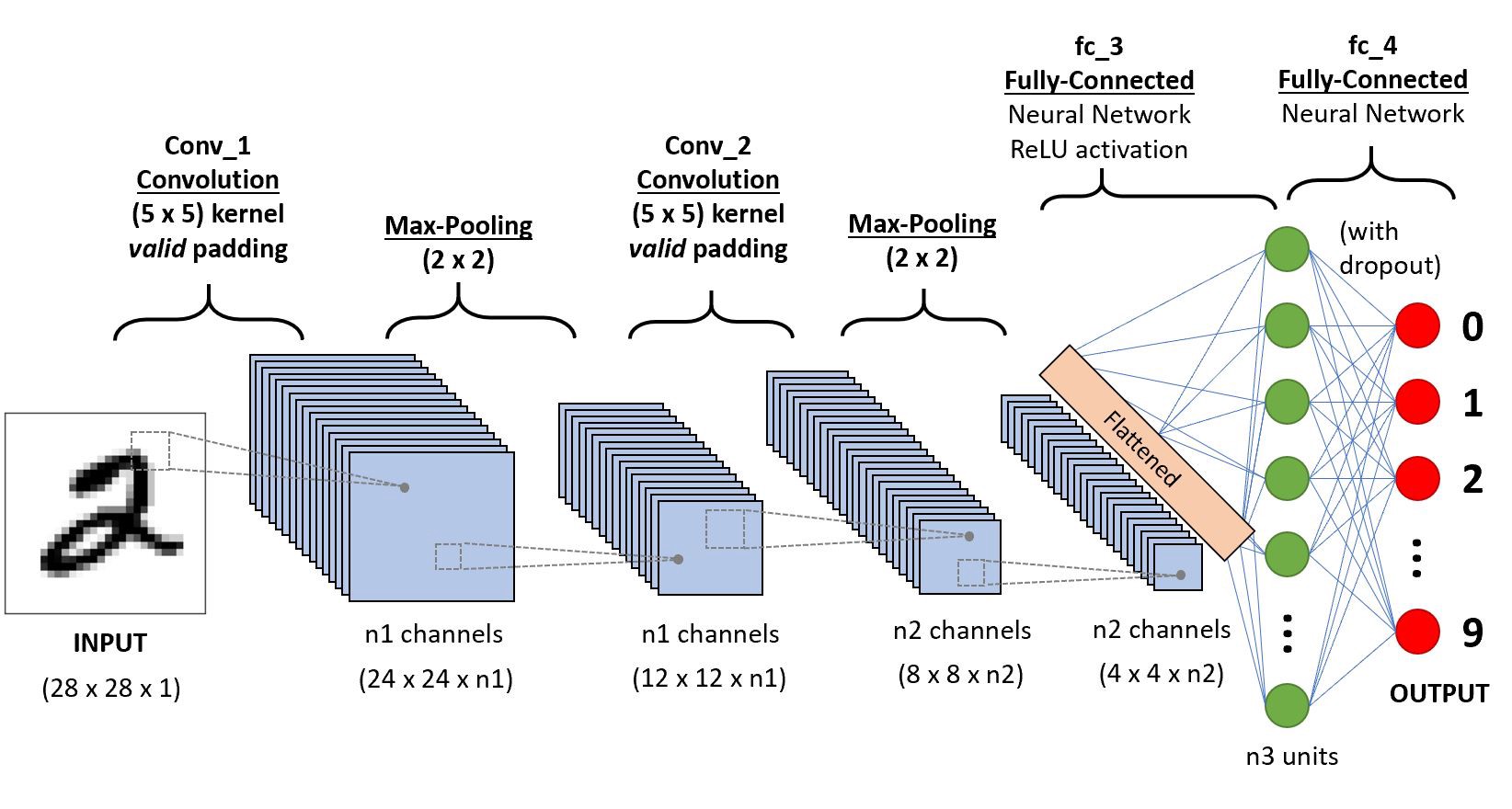 A CNN model ( Convolutional Neural Network)
Using Google Co Labs
Suggested toolkits
Some toolkits I have found useful
Microsoft Excel
SQL (Structured Query Language) in SSMS (Sql Server Management Studio)
Microsoft Power BI
Azure (Jupyter) notebooks
Microsoft Visual Studio
Azure Machine Learning Studio
Azure Storage Explorer
Azure Portal (dashboards)
Google CoLabs
Microsoft Excel
Microsoft Excel: Pivot Charts and tables + more
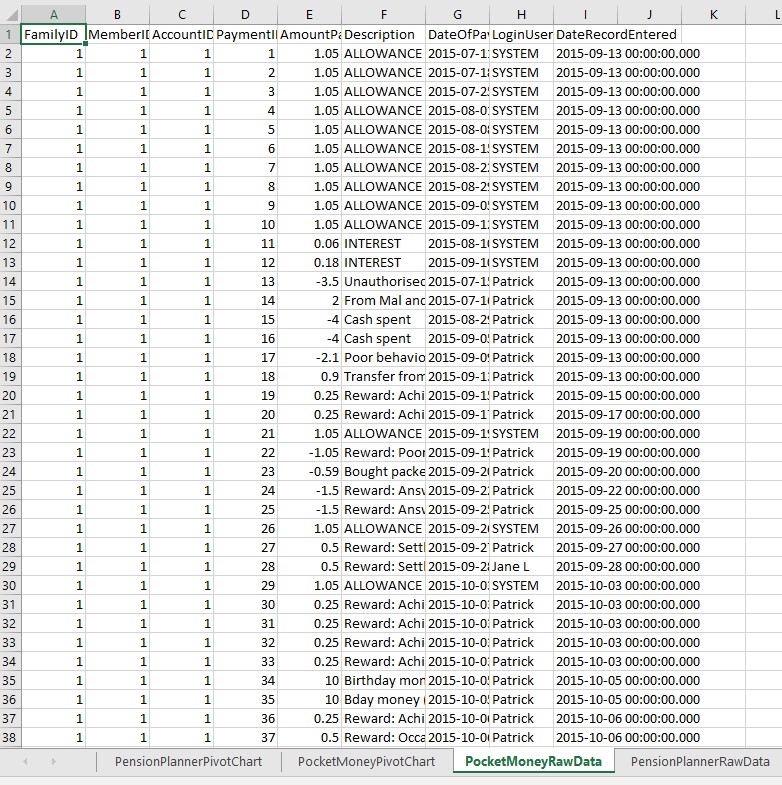 Raw data table in Excel
Select any cell within the table
From the ribbon click 
Insert, Pivot Chart, Pivot Chart & Pivot Table
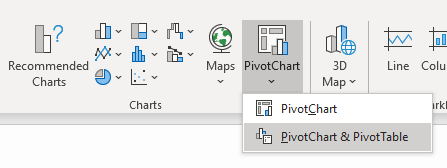 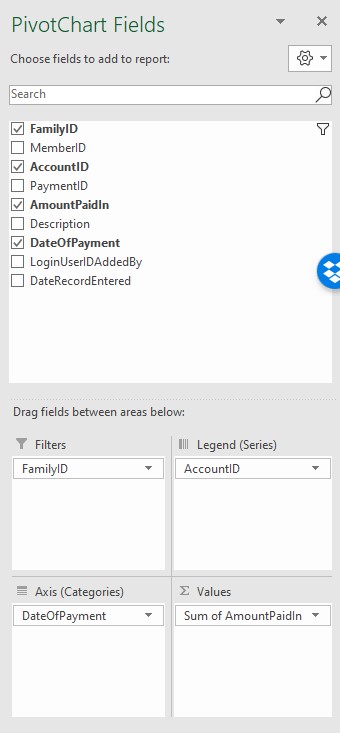 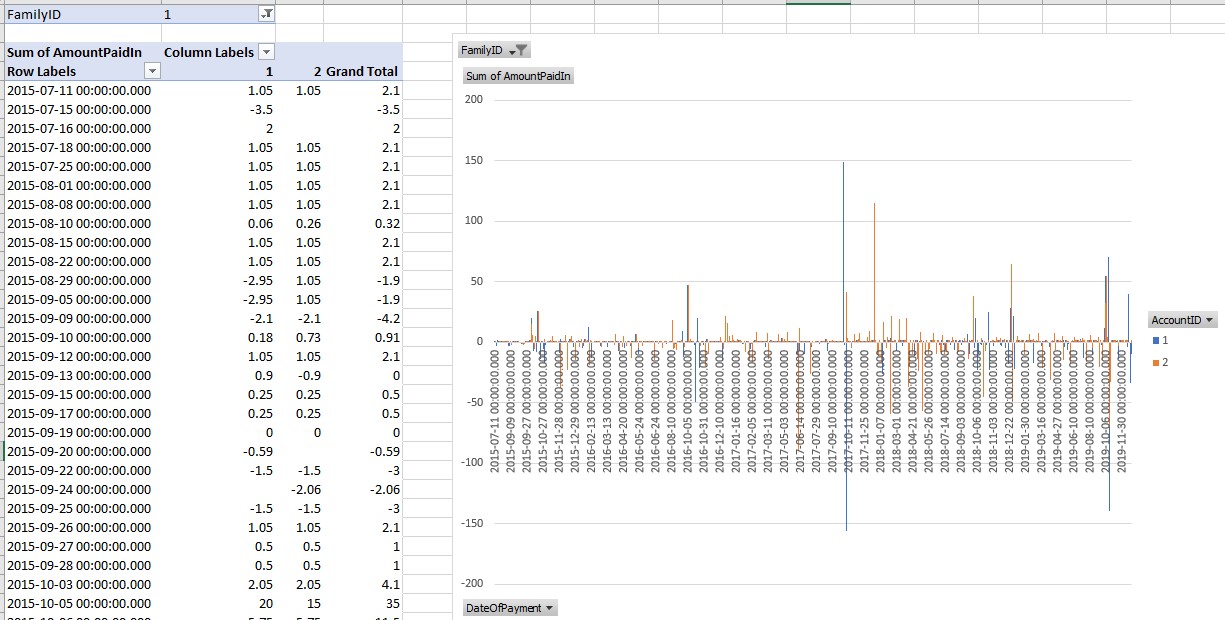 Excel has rich visualisation facilities to help you extract insights
… and communicate them to clients/senior management!
Excel also allows you to do simple statistical tests for hypothesis testing
Excel also allows you to produce Box and Whisker charts and other statistical analysis (e.g. Pareto charts, tree view charts)
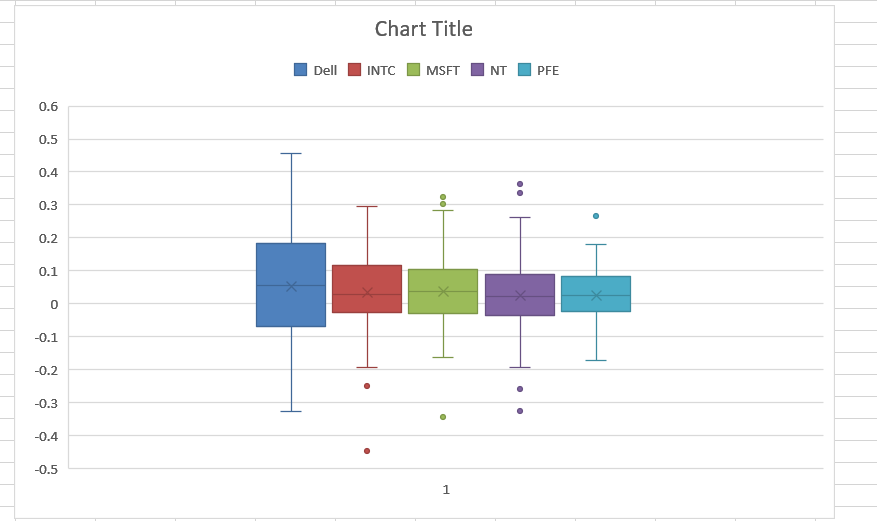 Excel: pros and cons
Pros
Cons
Hard to produce multiple charts
Poor quality control
Hard to detect errors
Quite a lot of work to do interactive dashboards
Lots of Vlookup queries to relate data (but PowerPivot helps a bit…)
Quick and easy
Easy to share with less technical colleagues/clients
Difficult to access protected data securely
SQL
Simple SQL query in SSMS
SSMS : Microsoft Sql Server Management Studio
SQL (Structured Query Language)
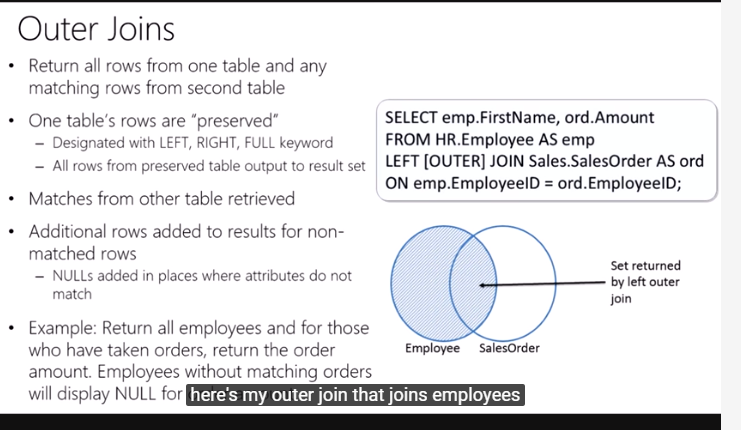 A more professional/reproducible way of extracting data
Very useful to combine data from different sources
Can be applied to objects in memory in code not just data (e.g. via LINQ in .Net or Javascript)
Run powerful, complex queries across multiple tables (e.g. using Derived Tables)
select DeviceId, SiteName1, SiteName2 from

(select query1.DeviceId, query1.SiteId as SiteId1, query1.SiteName as SiteName1, query2.SiteId as SiteId2, query2.SiteName as SiteName2 from
(select table1.DeviceId, table1.SiteId, SiteName from
(SELECT DeviceId, SiteId
FROM Devices join SiteAreas on Devices.SiteAreaId = SiteAreas.SiteAreaId) As table1
join Sites on Sites.SiteId = table1.SiteId) As query1

Join

(select table2.DeviceId, table2.SiteId, SiteName from
(SELECT DeviceId, SiteId
FROM Devices join Contracts on Devices.ContractId = Contracts.ContractId) As table2
join Sites on Sites.SiteId = table2.SiteId) As query2

on query1.DeviceId = query2.DeviceId) as CombinedQuery
where SiteName1 != SiteName2
SQL: use variables to run successive queries
DECLARE @varContractId uniqueidentifier; 
select @varContractId = MAX(ContractId) from Contracts inner join Sites on Sites.SiteId = Contracts.SiteId where Sites.SiteName = 'put address here' 
DECLARE @varDeviceId uniqueidentifier; 
select @varDeviceId = MAX(DeviceId) from Devices inner join Contracts on Devices.ContractId = Contracts.ContractId 
where Contracts.ContractId = @varContractId 
select * from DeviceLogs where DeviceId = @varDeviceId order by AppliedWhen desc
Microsoft Power BI
Microsoft Power BI (Business Intelligence)
Very interactive
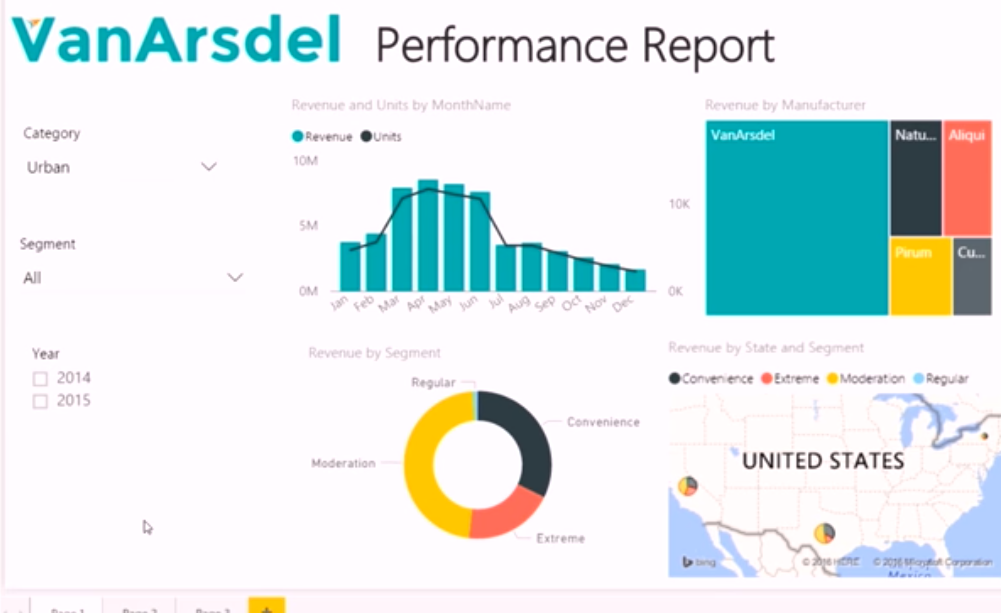 As you apply filters in the dropdown lists, all charts update consistently

Similarly if you select a manufacturer in the Tree View
Charts can include interactive maps
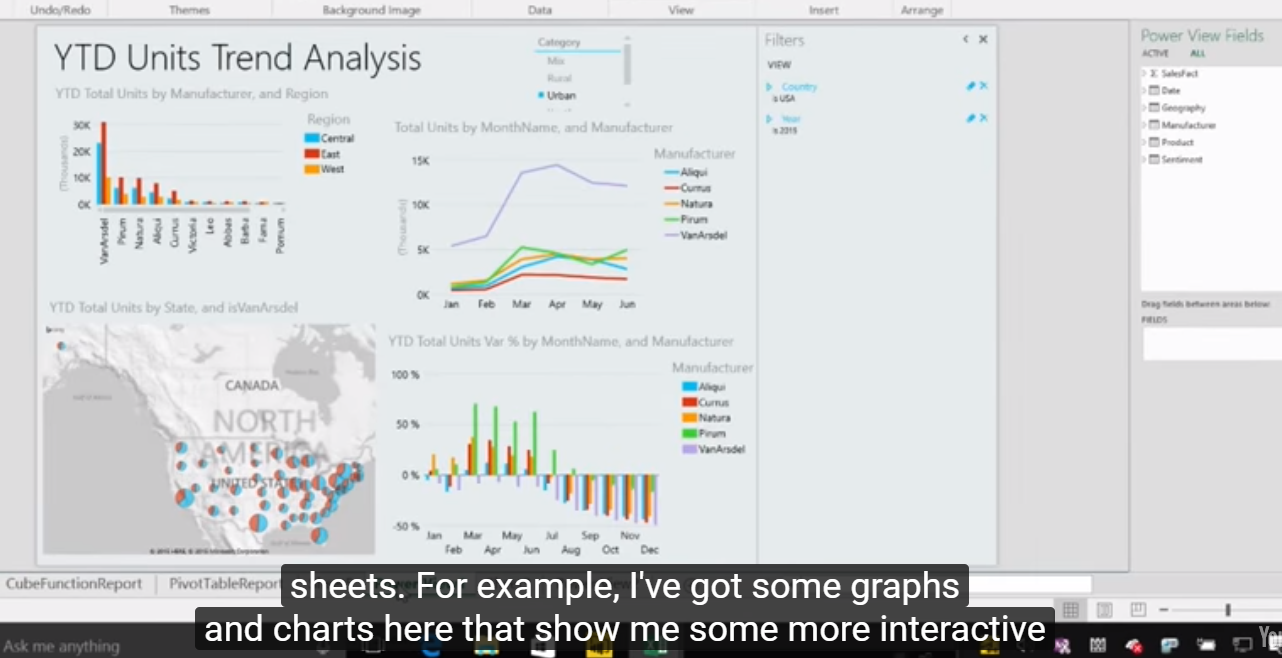 Jupyter notebooks
Jupyter notebooks: notebooks.azure.com
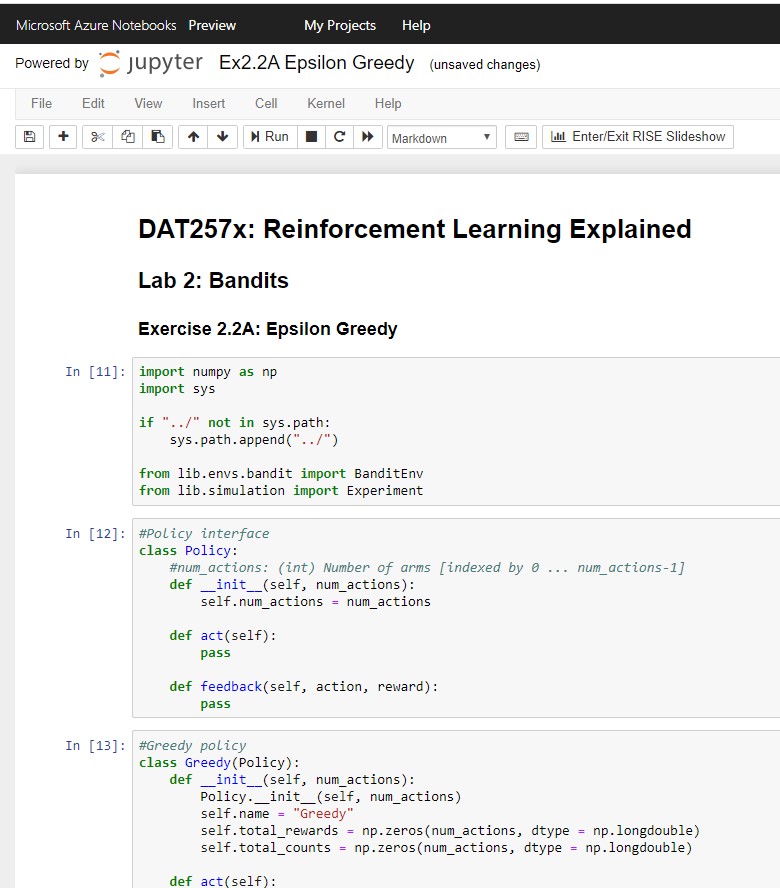 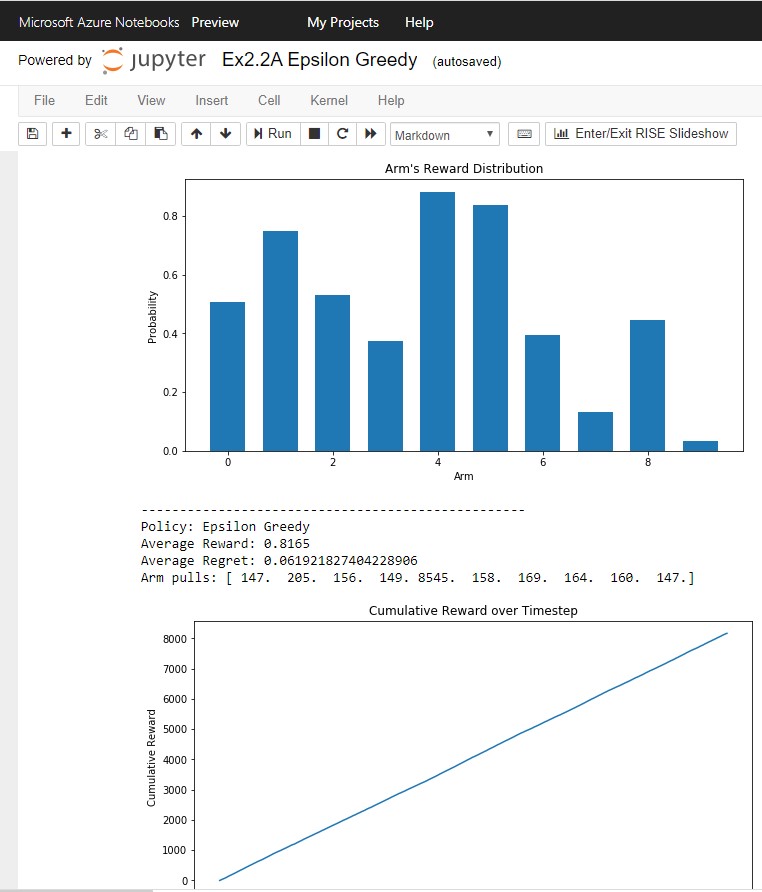 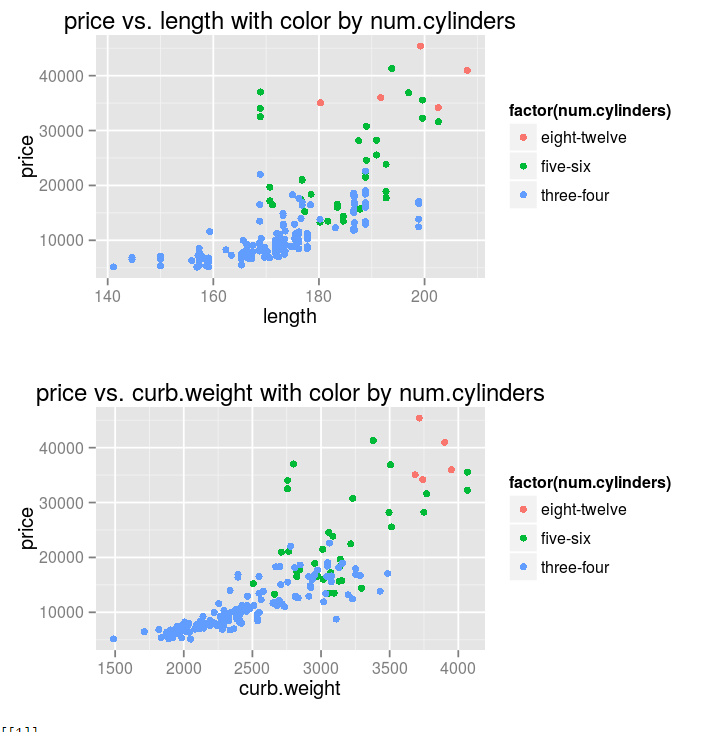 Example of useful visualisation in a notebook (predicting the price of a car)

Uses faceting: adding extra dimensions to a 2D chart via colour (but can also use different shapes, point sizes etc)
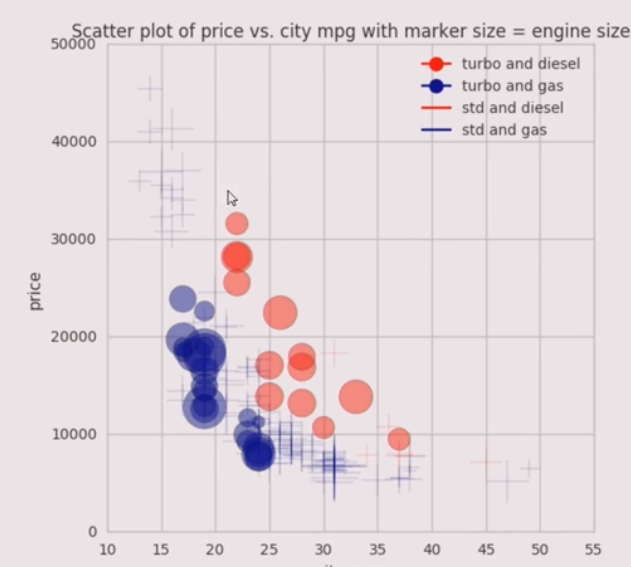 Microsoft visual Studio
Microsoft Visual Studio
Microsoft DotNet Core 3.0: increasing support for machine learning via ML.net. Expect C# support to rival python/R libraries in time
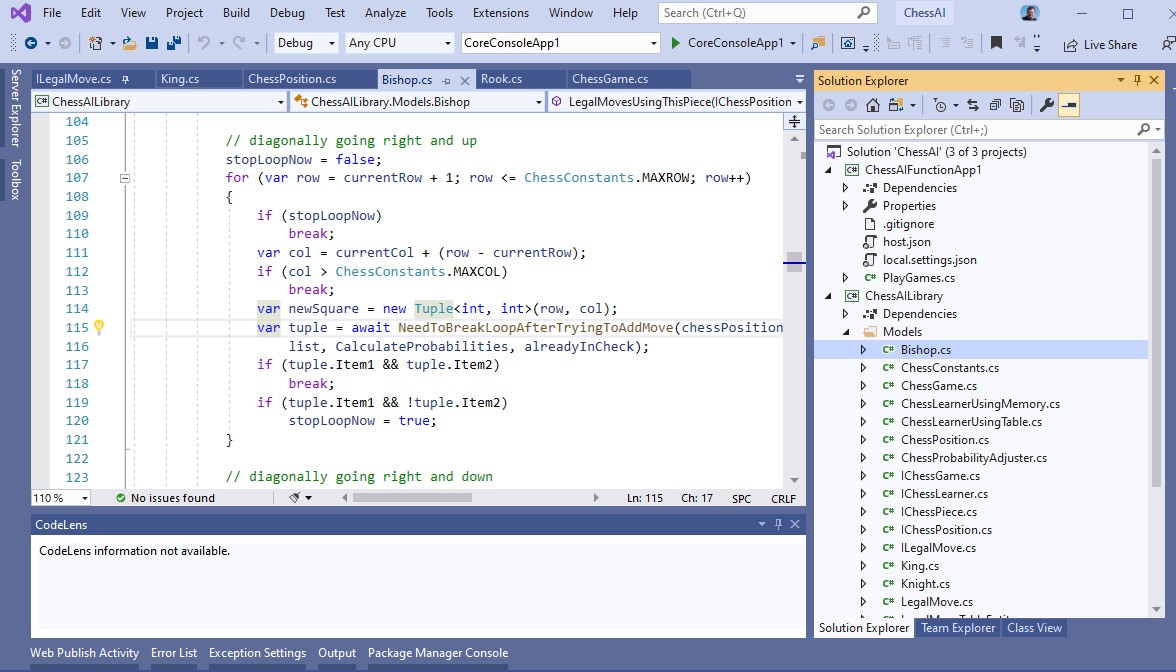 Azure Machine Learning studio
Microsoft Azure Machine Learning Studio
A good user interface for basic machine learning / data analytics
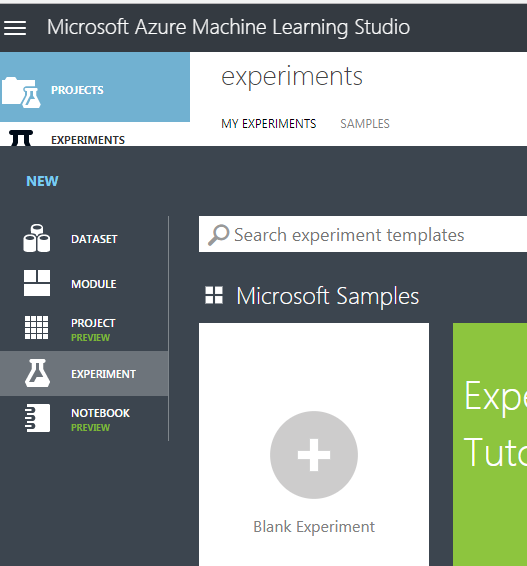 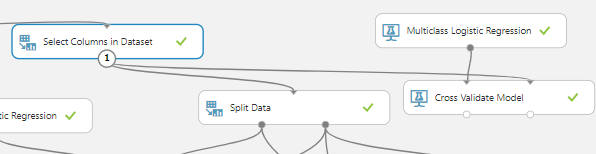 ML Studio: very user friendly data science
Drag and drop user interface for:
Data cleaning/manipulation
Choosing different models
Moving a trained model to production
ML Studio: provides good initial overview of data
Statistical distribution of each column
Provides information about missing values
Overview of fit of model via Evaluate Model module
Some ethical issues
Some ethical issues
IFoA/RSS guidance: 5 key principles
Useful Resources
Useful resources
Useful resources (contd)
Some challenges
Some Challenges
Some Questions
Some questions for you…
Some questions for you…
Some questions for you…
Contact details
More questions? You can reach me at: